Aetna Better Health of Michigan Lakeland Care Annual Payor Conference October 16, 2024
Aetna Medicaid
Your Aetna Better Health of Michigan Team
Patti Pogodzinski – MGR, Network Relations – pogodzinskip@aetna.com
Lawrence Hayes- SR. MGR, Provider Relations – hayesl2@aetna.com 
Shelonda Dobson - Executive Director, Network MGT – dobsons@aetna.com
Member Eligibility / Member Identification Cards
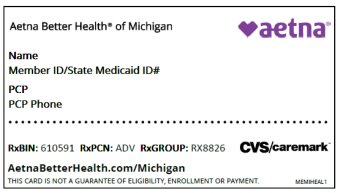 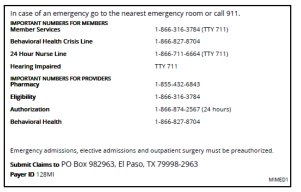 You can verify member eligibility, PCP assignment, benefits, co-pays and deductibles by:

Using the State CHAMPS system:  www.michigan.gov/medicaidproviders​
ABH Provider Portal: https://www.aetnabetterhealth.com/michigan/find-provider
Availity Secure Portal: www.availity.com
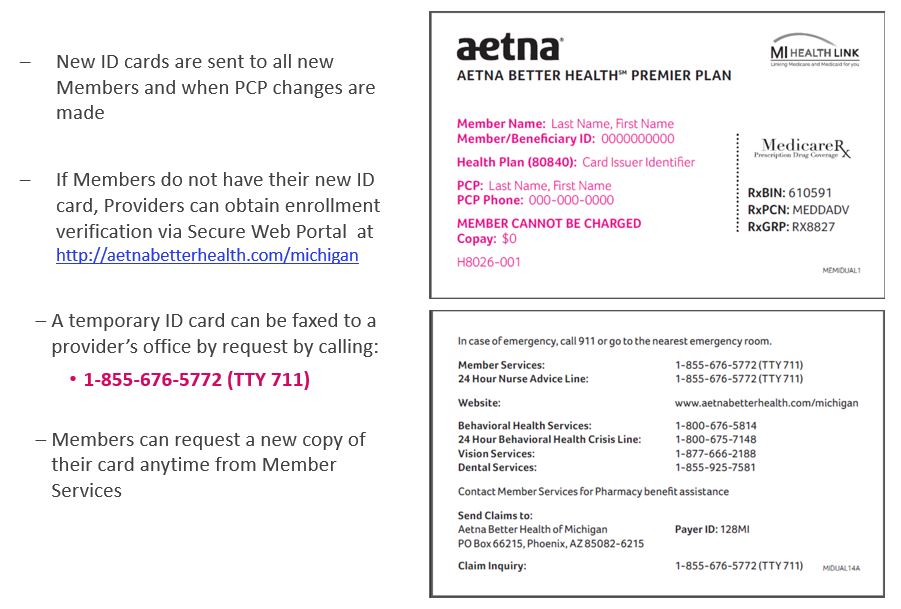 Our Website
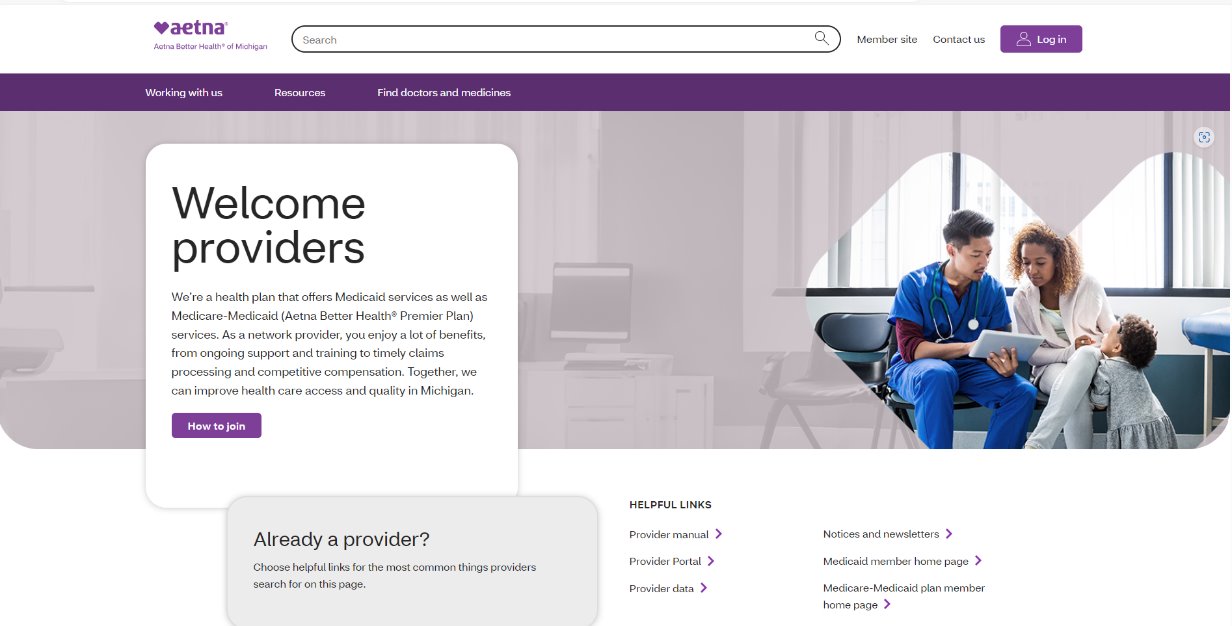 Providers can access our website at www.aetnabetterhealth.com/Michigan/providers

There you'll find helpful links and resources to make doing  business with Aetna quick and simple. We've listed a few  of the tools and resources below:

List of Participating Providers 
Pharmacy Search Tool 
Provider Manual 
24/7 Secure Provider Portal 
Notices and newsletters
Claims
Prior Authorizations  
Provider Forms
BH Screeners
Secure Provider Portal Registration
It’s easy to work with us on Availity®

The Availity Provider Portal gives you the info, tools and resources you need to support the day-to-day needs of your patients and office. You can still access the old Medicaid Web Portal (MWP) too. If you need help, you can contact us.
 
Log in to Availity  Log in to MWP
To register for access to the secure provider portal  on Availity, simply  follow these four easy steps:
Select  Provider Portal
1
If you are already use Availity, simply contact your administrator to request a username or contact Availity at 1-800-282-4548 Monday – Friday  8AM to 8 PM ET
2
How to get started

If your practice already uses Availity, simply contact your administrator to request a username. If you don’t know who your administrator is, call Availity at 1-800-282-4548 for help.
 
If your practice is new to Availity, you can use the registration link below to set up your account.
 
Set up Availity account
 
Need help registering for Availity? Browse tips, webinars and training to get on board.
If you are new to Availity,  you can register at Set up Availity account
3
Once logged into the Availity homepage, go to Payer  Spaces on the navigation bar. Select Aetna Better  Health from your payer list to access all available  transactions and features.
4
All the tools you need, all in one  place in Availity
The Availity Provider Portal helps you spend less time on administration.  This way, you get a one-stop portal to quickly perform key functions you do every day.  

You can:
Payer Spaces
Claim submission and claim status transactions 
Check patient eligibility and benefits
Submit appeals and grievances and status transactions 
Message our Claims Inquiry Claims Resolution (CICR) department
Submit HEDIS record submissions using our Contact Us application
Ambient (Business Intelligence Reporting)​
Clear Claim​
Prior Authorizations tools​
Provider Intake​
Dynamo (Case Management)​
PDM
Panel Roster 
View EOB​
Remittance viewer
For access to the following features, please continue to use the Aetna Better Health of Michigan provider portal until they transition to the secure provider portal on Availity:

Remit PDF
Provider Portal Instructions
Remittance advice
Remittance advices are located within the Aetna Better Health of Michigan new provider portal
AetnaBetterHealth.com/Michigan

Electronic Remittance Advice (ERA) are available via your electronic vendor/clearinghouse, if applicable

Claims and remit information will remain available on our provider portal for up to three (3) years

Enrollment Options for EFT/ERA

Online via our Secure Web Portal AetnaBetterHealth.com/Michigan

Call Provider Relations at 1-866-314-3784
How to File A Claim
Electronic Claims Submissions: ECHO Health is our EDI vendor. To enroll in EERS, visit the Aetna Better Health Echo portal. ​or contact ECHO Health at allpayer@echohealthinc.com or call 888.834.3511.
EDI: Payer ID: 128MI

Paper Claims Submissions: 

Medicaid:​
Aetna Better Health of Michigan ​
Po Box 982863​
El Paso, TX 79998-2963

Medicare-Medicaid (Aetna Better Health Premier Plan):​
Aetna Better Health of Michigan​
Po Box 982963​
El Paso, TX 79998-2983
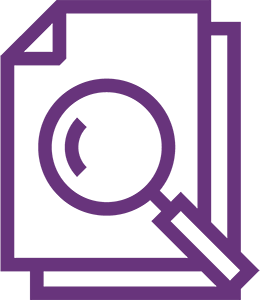 Online
Availity To submit claims online via Availity, choose the button labeled “Medicaid Claim Submission- Office Ally.” This link will take you directly to the Office Ally website where you can submit claims using their online claim entry feature or by uploading a claim file. ​
Providers must have an Office Ally account to submit claims online. Submission of your ABH claims using Office Ally is free of charge. The status of claims submitted online should be managed through your Office Ally Account.
Claim and Claims Submission
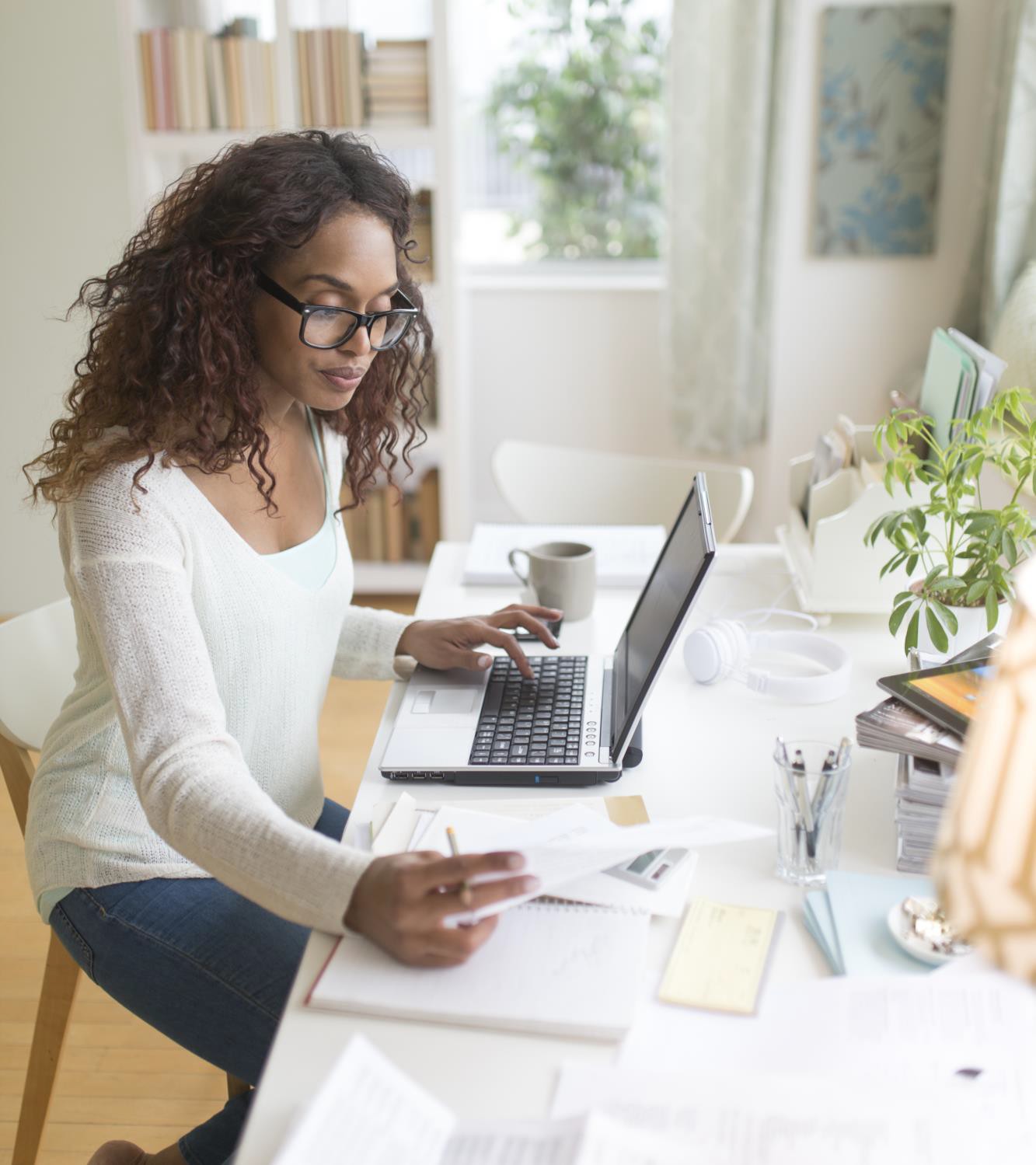 Filing a claim:
New Claim Submissions: 
New claims must be filed within 365 days from the date you provide services, unless there’s a contractual exception. For hospital inpatient claims, the date of service refers to the date that the member was discharged.  
Some timeframes to note: 

    Medicaid: You have 180 days from the paid date to resubmit a revised version of a   processed claim.
 ​    Medicare-Medicaid (Aetna Better Health Premier Plan): You have one year from the date of service or discharge to resubmit a revised version of a processed claim.
Claim reconsideration
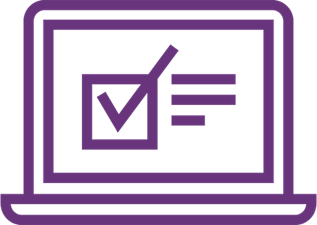 You can submit a claim reconsideration through Availity or by mail. If you submit by mail, you’ll need to include these documents.
Claim reconsideration and dispute form
An updated copy of claim –all lines must be rebilled.
A copy of the original claim (reprint or copy is acceptable)
A copy of the remittance advise on which we denied or incorrectly paid the claim.
A brief note describing the requested correction
Any other required documents
*Mark resubmitted claims clearly with “resubmission” to avoid denial as a duplicate.
Claim Submission Resources
Claim Submission Assistance/Links
Claims must be legible and suitable for imaging and/or microfilming for permanent record retention. Complete ALL required fields and include additional documentation when necessary.

How to fill out a CMS 1500 Form: 
http://www.cms.gov/Regulations-and-Guidance/Guidance/Manuals/downloads/clm104c26.pdf

Sample CMS 1500 Form:
http://www.cms.gov/Medicare/CMS-Forms/CMS-Forms/downloads/cms1500805.pdf

How to fill out a CMS UB-04/1450 Form: 
http://www.cms.gov/Regulations-and-Guidance/Guidance/Manuals/downloads/clm104c25.pdf
Aetna Authorization Tools (PROPAT and EviCore)
PROPAT
Available to providers to determine if PA is required; allows for entry of  up to six Current Procedural Terminology  (CPT) or Healthcare Common Procedure Coding System (HCPCS) codes or a CPT group and select SEARCH.  Search result definitions:
YES - Prior authorization request is required for this service.
NO - Health plan does not require a prior authorization request for this service (PAR Providers Only).
NON-COV - CPT or HCPCS code entered is not a covered benefit by health plan.
INVALID - CPT or HCPCS code entered was invalid, not found.
EXPIRED - CPT or HCPCS code entered is no longer valid for use by health plan providers.
https://medicaidportal.aetna.com/propat/Default.aspx

EviCore
Healthcare performs utilization management services on behalf of Aetna for Musculoskeletal (pain management) and  Radiology Management (includes advanced imaging such as CT, MRI, MRA, PET scans, and diagnostic OB ultrasounds).
For radiology services, submit your PA request directly to EviCore at www.eviCore.com	or call 1-888-693-3211
or fax 1-844-822-3862. 

**Additional timeframes and authorization information, is in the Provider Manual**
Medical Prior Authorizations (PA)
Documentation requirements for authorization request:  

Member Information 
Diagnosis Code(s)
Treatment or Procedure Code(s)
Anticipated Start and End Dates of Service(s)
Presentation of supporting objective clinical information, such as clinical notes, clinical  notes, comorbidities, complications, progress of treatment, psychosocial situation,  home environment,  laboratory and imaging studies, and treatment dates, as  applicable for the request.

Include:
Office/Department Contact Name
Telephone
Fax Number
You may submit PA Requests by:
Medicaid 			MMP	
Phone: 			Phone: 		
1-866-874-2567		1-855-676-5572
Fax:			Fax:
1-866-603-5535		1-844-241-2495
Availity: www.Availity.com		Availity: www.Availity.com
timeframes and authorization information, can be found in the Provider Manual  ***Medicaid &  MMP links below ***
https://www.aetnabetterhealth.com/content/dam/aetna/medicaid/michigan/provider/pdf/abhmi_provider_manual_medicaid.pdf

https://www.aetnabetterhealth.com/content/dam/aetna/medicaid/michigan/provider/pdf/abhmi_mmp_provider_manual.pdf
Additional information can be found here:
Prior Authorization | Aetna Better Health of Michigan
Concurrent Review Process
Overview
Aetna Better Health of Michigan conducts concurrent utilization review on each member admitted to an inpatient facility, including skilled nursing facilities (SNF) and freestanding specialty hospitals. 
What does that mean?
 Admission certification is normally conducted within one business day of receiving medical information but no later than three (3) days of notification.
Continued stay reviews are conducted before the expiration of the assigned length of stay. Providers will be notified of approval or denial of additional days. The nurses work with the medical directors in reviewing medical record documentation for hospitalized members. 
Review of the member's medical record to assess medical necessity for the admission, and appropriateness of the level of care, using the MCG Guidelines.
Aetna Better Health uses the Hearst Corporation’s MCG evidence-based care guidelines to ensure consistency in hospital–based utilization practices. The guidelines span the continuum of member care and describe best practices for treating common conditions. These guidelines are updated regularly as each new version is published. A free copy of individual guidelines pertaining to a specific case is available for review upon request by phone 1-866-874-2567.
How to submit a Provider Grievance?
Call: 1-866-316-3784 and press * option and follow prompt.  Fax: 1-866-889-7517
Mail: Aetna Better Health of Michigan  
          Attn: Provider Grievance
         PO Box 818070 5801 Postal Road 
          Cleveland, OH  44181-0040

Email: MIAppealsandGrievances@Aetna.com

Secure Web Portal:
AetnaBetterHealth.com/Michigan/providers/portal
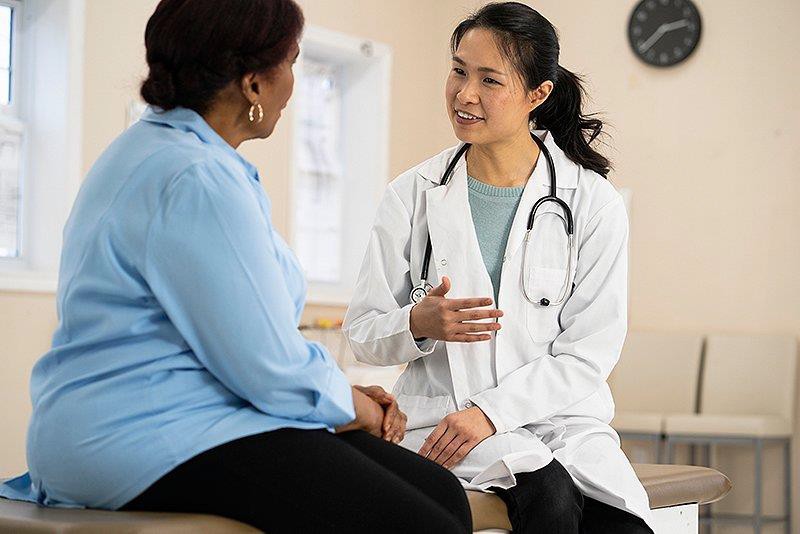 How to submit a Member Grievance?
By Calling Member Services: 1-866-316-3784
Fax: 1-866-889-7517

Mail: Aetna Better Health of Michigan
Attn: Appeals Coordinator
PO Box 818070 5801 Postal Rd
Cleveland, OH 44181-0040

In person : Aetna Better Health of Michigan  Attn: Member Grievance
28588 Northwestern Hwy Suite# 380B  Southfield, MI 48034
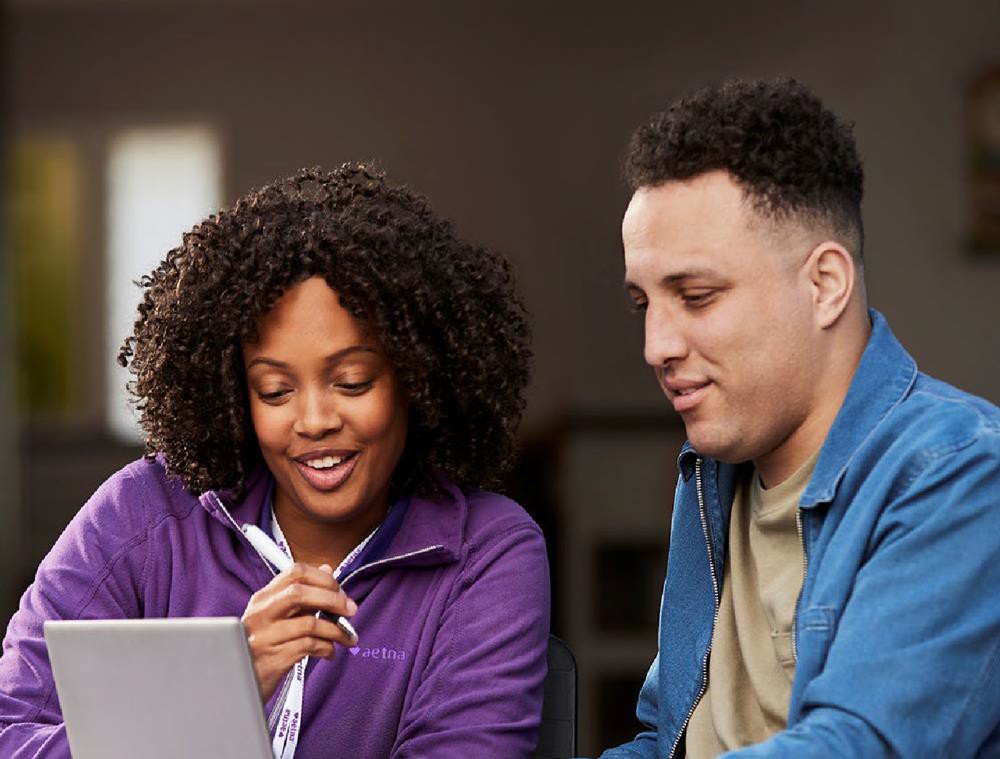 Email: MIAppealsandGrievances@Aetna.com
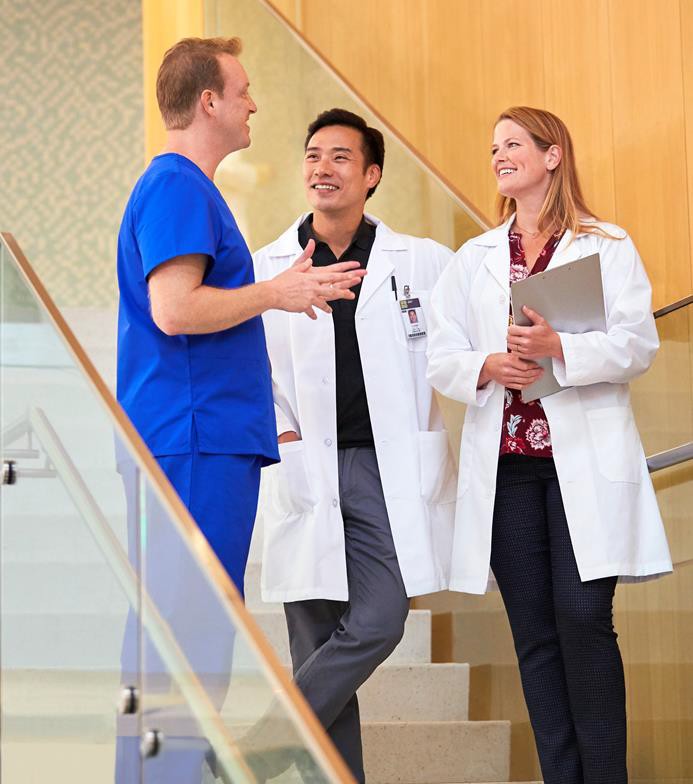 How to submit a Provider Appeal?
Call: 1-866-316-3784 and press * option and follow prompt.
Fax: 1-866-889-7517

Mail: Aetna Better Health of Michigan   Attn: Provider Grievance
         PO Box 818070 5801 Postal Road 
                 Cleveland, OH  44181-0040

Email: MIAppealsandGrievances@Aetna.com
Provider Portal : AetnaBetterHealth.com/Michigan/providers/portal

What is the Appeal Decision Response Time?

Pre-service Appeals: within 30 calendar days
Post service Appeals: within 45 calendar days
Appeals are reviewed by a physician not involved in original decision and not subordinate to original decision marker
The Appeal decision is the final decision
Grievance &  Appeal (Expedited)
Grievance & Appeal (Expedited) Address
Expedited Appeal Requests
Expedited requests are available for circumstances when the application of the standard appeal time frames would seriously jeopardize the life or health of the member or the member’s ability to attain, maintain or regain maximum function.

To request an expedited review, send a fax to 1-866-889-7517
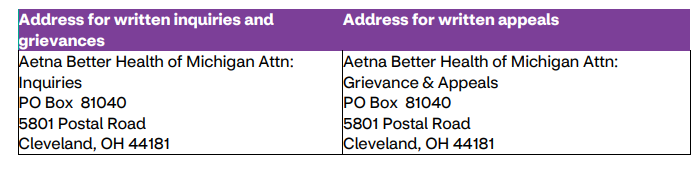 Sub-Contractors
Aetna Better Health of Michigan partners with the following vendors to coordinate services for members :
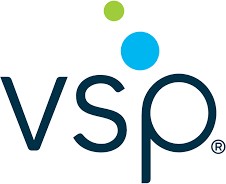 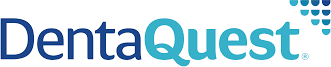 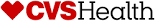 Dental Benefits Manager
1-866-316-3784
Vision Benefits Manager
1-800-877-7195
Pharmacy Benefits Manger
1-800-552-8159
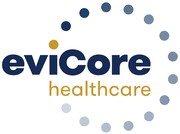 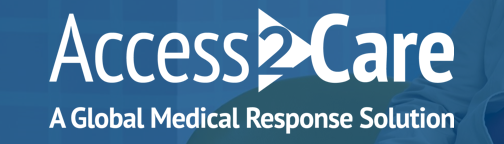 Transportation
1-866-316-3784 option 6
Radiology Benefits Manager
1-888-693-3211
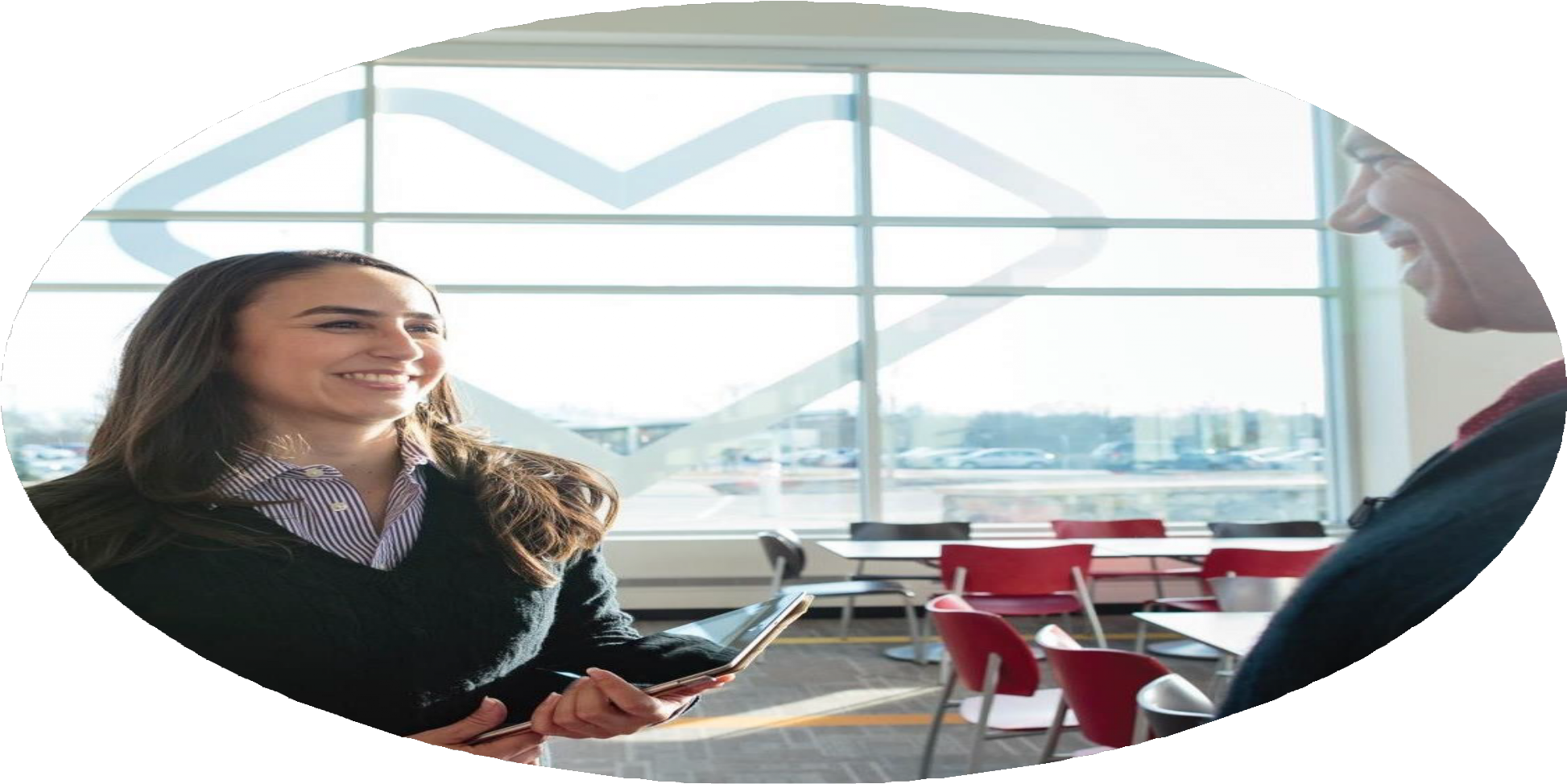 Questions?
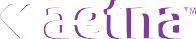 42	©2020 Aetna Inc.
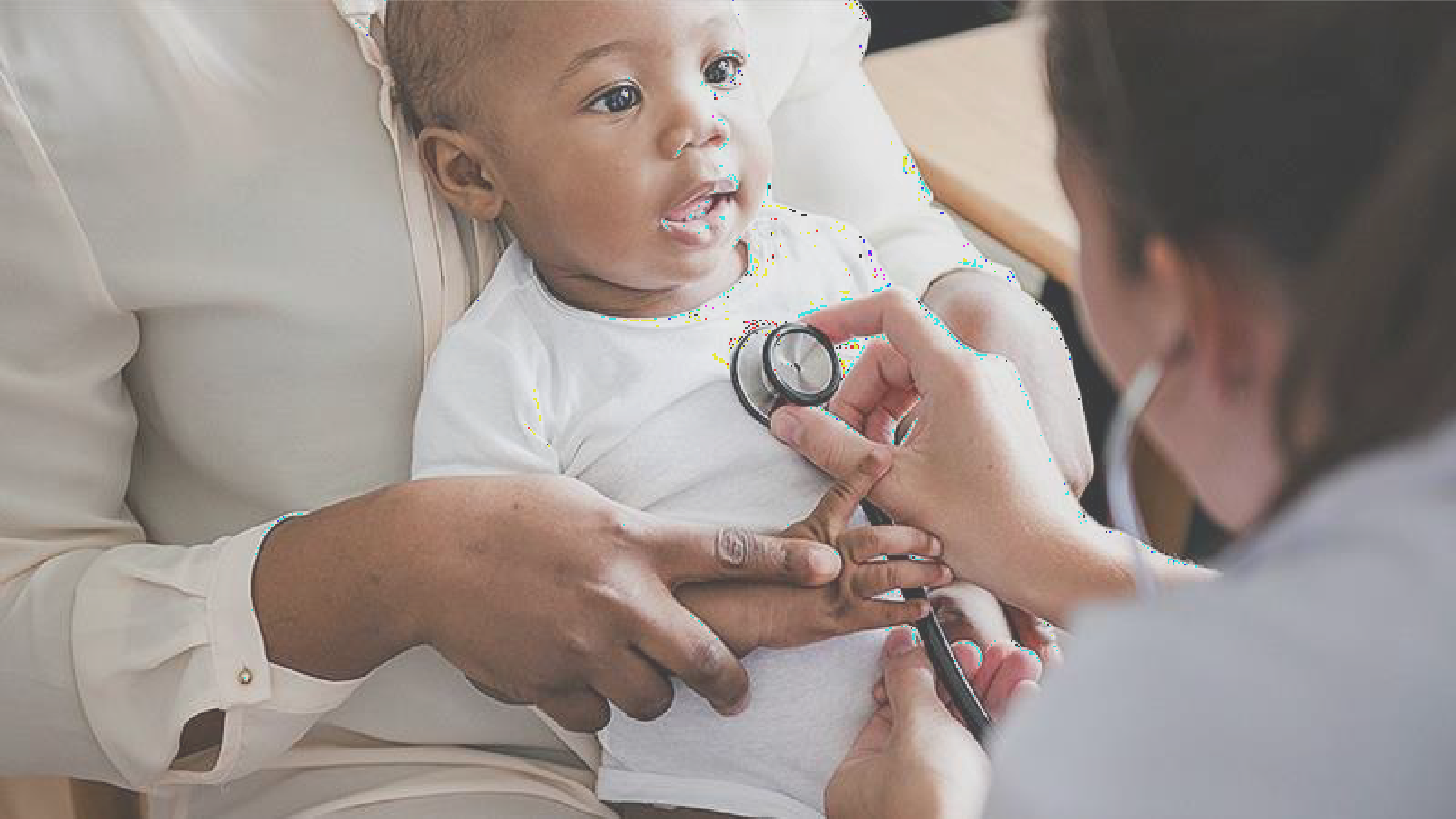 Thank you for you time and partnership!